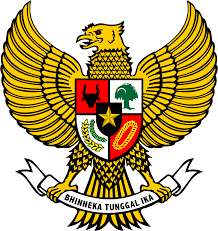 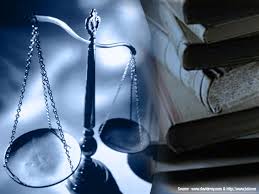 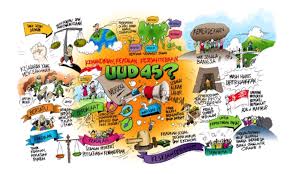 PANCASILA DAN UUD 1945
ERNA YULIANDARI
Hubungan Pancasila danPembukaan UUD 1945
[Speaker Notes: mmmm]
Batang Tubuh UUD 1945
Gambar
Konstitusi yang pernah berlaku di Indonesia
Dalam sejarahnya, sejak Proklamasi 17 Agustus 1945 hingga sekarang di Indonesia telah berlaku 3 (tiga) macam Undang-Undang Dasar dalam empat periode, yaitu :
Periode 18 Agustus 1945 – 27 Desember 1949 berlaku UUD 1945. UUD 1945 terdiri dari bagian pembukaan, batang tubuh (16 bab), 37 pasal, 4 pasal Aturan Peralihan, 2 ayat Aturan Tambahan, dan bagian Penjelasan
Periode 27 Desember 1949 – 17 Agustus 1950 berlaku UUD 1949 (Konstitusi RIS). UUD RIS terdiri atas 6 bab, 197 pasal, dan beberapa bagian
c. Periode 17 Agustus 1950 – 5 Juli 1959 berlaku UUDS 1950 yang terdiri atas 6 bab, 146 pasal, dan beberapa bagian
d. Periode 5 Juli 1959 – sekarang kembali berlaku UUD 1945
	Khusus untuk periode keempat berlaku UUD 1945 dengan pembagian :
UUD 1945 yang belum diamandemen
UUD 1945 yang sudah diamandemen (1999, 2000, 2001, 2002)
Amandemen UUD 1945
Kekurangan-kekurangan UUD 1945 (Sebelum Amandemen)
Struktur Ketatanegaraan Sebelum Perubahan UUD 1945
UUD 1945
MPR
BPK
DPR
Presiden
DPA
MA
Struktur Ketatanegaraan Sesudah Perubahan UUD 1945
UUD 1945
MPR
DPR | DPD
Presiden
Wapres
BPK
Kekuasaan Kehakiman
MK | MA | KY
Keterangan : 
MK	= MAHKAMAH KONSTITUSI
MA	= MAHKAMAH AGUNG 
KY	= KOMISI YUDISIAL
LEGISLATIF
EKSEKUTIF
YUDIKATIF
MPR : Sebelum dan Sesudah Amandemen
DPR : Sebelum dan Sesudah Amandemen
Sistem Presidensial Sebelum dan Sesudah Amandemen
Yudikatif : Sebelum dan Setelah Amandemen